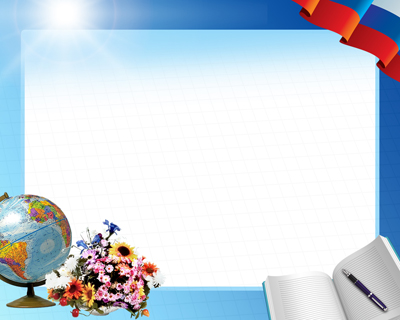 ПРОЕКТ ПО НРАВСТВЕННО-ПАТРИОТИЧЕСКОМУ  ВОСПИТАНИЮ В СРЕДНЕЙ ГРУППЕ ДЕТСКОГО САДА«Славный город по имени Курчатов»
МАДОУ «Детский сад №10»
подготовила: воспитатель
первой категории
Назарова Н.Н.

Курчатов 2023 г.
Проблема:
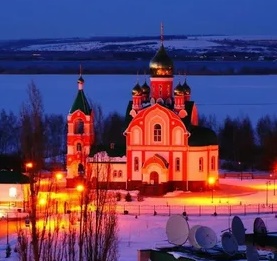 дети не задумываются о том, что город, в котором они живут, это их малая родина. Не знают историю своего города, достопримечательности.
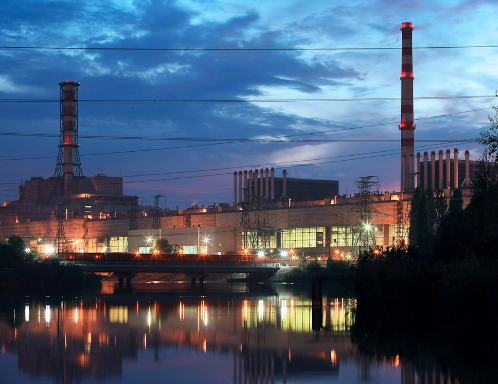 Актуальность:
Воспитание любви и уважения к родному городу является важнейшей составляющей нравственно-патриотического воспитания. Чтобы воспитать патриотов своего города, надо его хорошо знать.
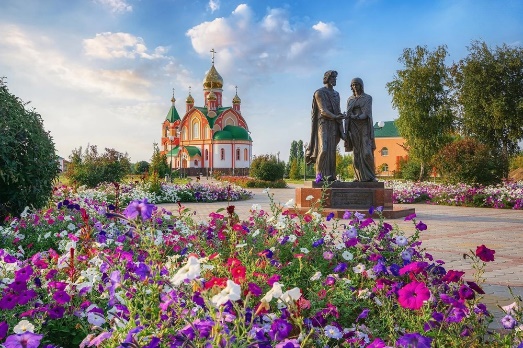 Цель:
Проект направлен на формирование нравственно- патриотического отношения и чувства сопричастности к семье, городу, стране, природе, культуре на основе историко-национальных и природных особенностей родного края и страны.
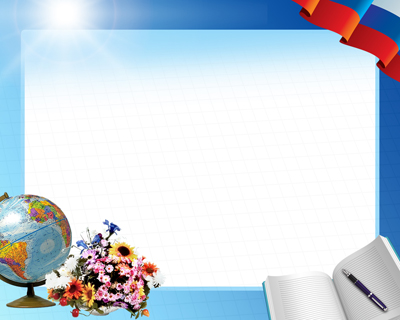 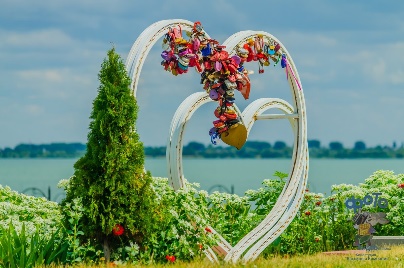 Основные задачи:
Формировать у ребенка любовь и привязанность к своей семье, дому, детскому саду, улице, городу через все виды детской деятельности;
Создать эмоциональное настроение, оставить яркие впечатления от рассказов и бесед, прогулок
Развивать эмоционально – ценностные отношения к семье, дому, улице, городу, стране;
Развивать бережное отношение к городу (достопримечательностям, культуре, природе);
Развитие интереса к русским традициям, обычаям, промыслам; воспитывать уважительное отношение к местному фольклору, «традициям» родного края;
Развивать связную речь детей; обогащать и активизировать словарь детей, учить свободно мыслить, фантазировать;
Воспитывать чувство гордости за своих земляков, эмоционально-ценностное отношение к краю.
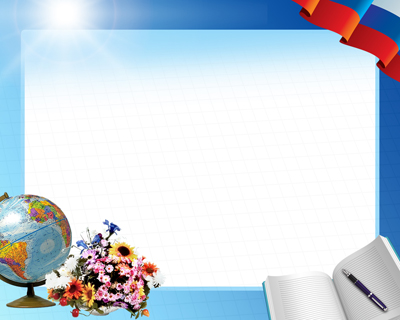 Тип проекта: творческий, познавательный, групповой.Срок проекта: краткосрочный.Участники проекта: дети 4 – 5лет группы № 1, педагоги, родители.Методы работы: наглядные, словесные, практические.Приемы работы: показ, разъяснения, объяснение, рассказ, рассматривание.Принципы работы: научность, доступность, систематичность, наглядность.
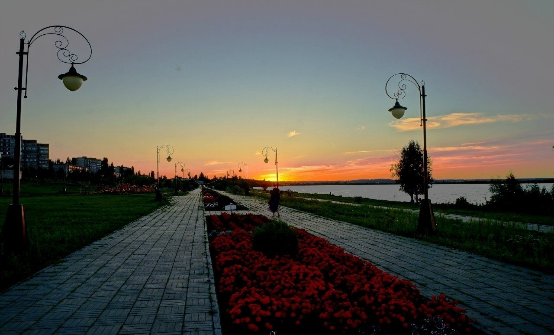 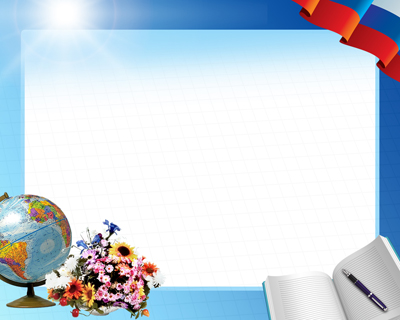 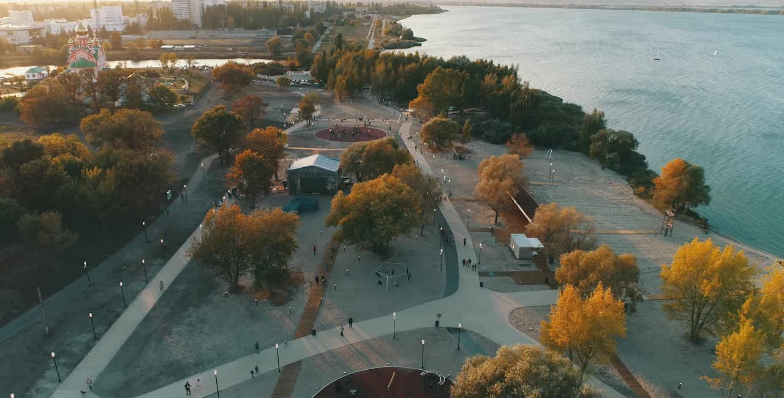 Формы работы:
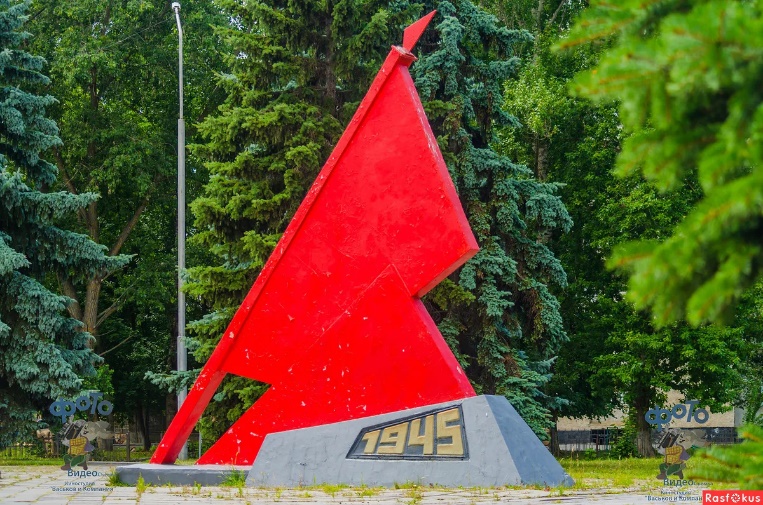 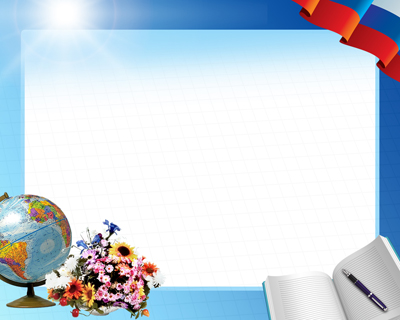 с детьми:
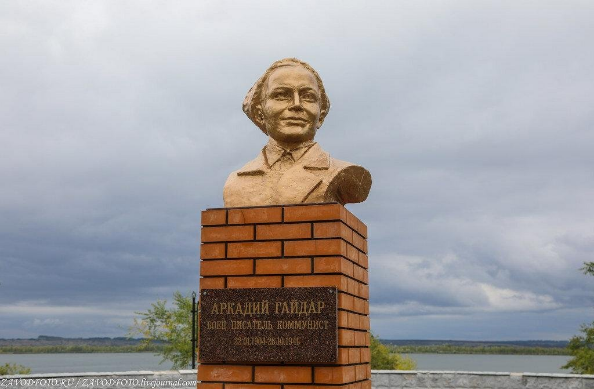 беседы;
занятия;
рассматривание семейных альбомов, иллюстраций;
выставки детских работ 
заучивание стихов, пословиц, поговорок про семью;
творческая речевая деятельность;
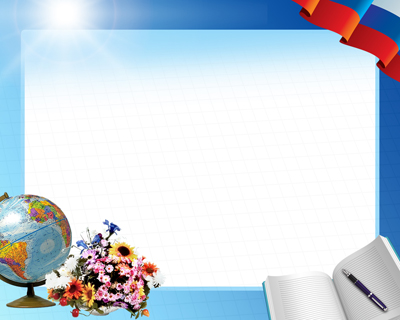 С родителями:
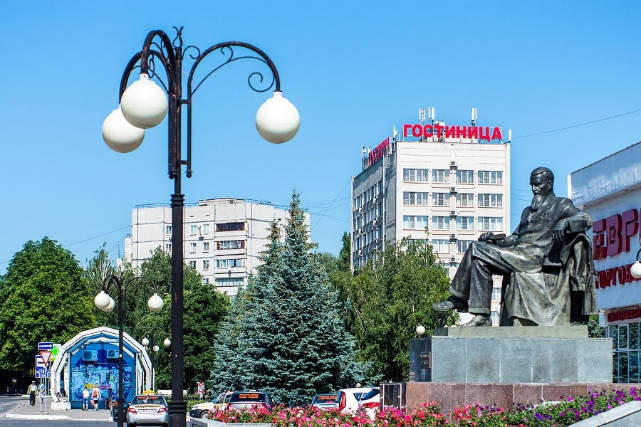 беседы, 
консультации, выставки,
фотоконкурсы,
праздники.
Прогнозируемый результат:
Дети имеют представление о городе, в котором они живут. Сформирован устойчивый интерес к изучению данной проблемы.Знают, что является их «малой» Родиной, испытывают чувства гордости за свой край, город.
Имеют представление об исторических памятниках.
Проявляют интереса к родному краю, городу, который находит отражение в совместных рисунках детей и родителей, рассказах.
Дети знают праздники и традиции, которые отмечаются в городе и семье.
Реализация проекта позволит повысить детскую, родительскую и педагогическую компетентность в вопросах истории, культуры города Курчатова, поможет сформировать заботливое отношение к родному городу.
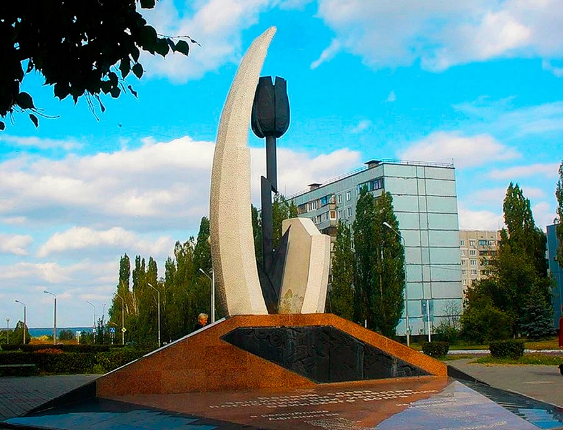 Заключение:
В настоящее время этот проект актуален, требует большого такта и терпения, так как в молодых семьях вопросы воспитания патриотизма не считаются важными, и зачастую, вызывают лишь недоумение.
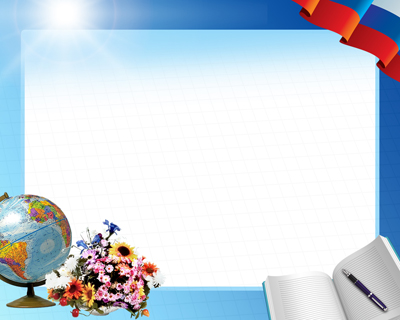 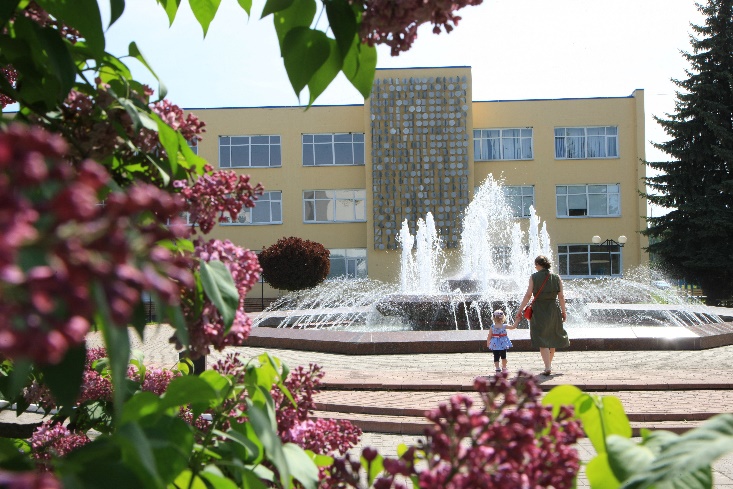 Приложения к проекту
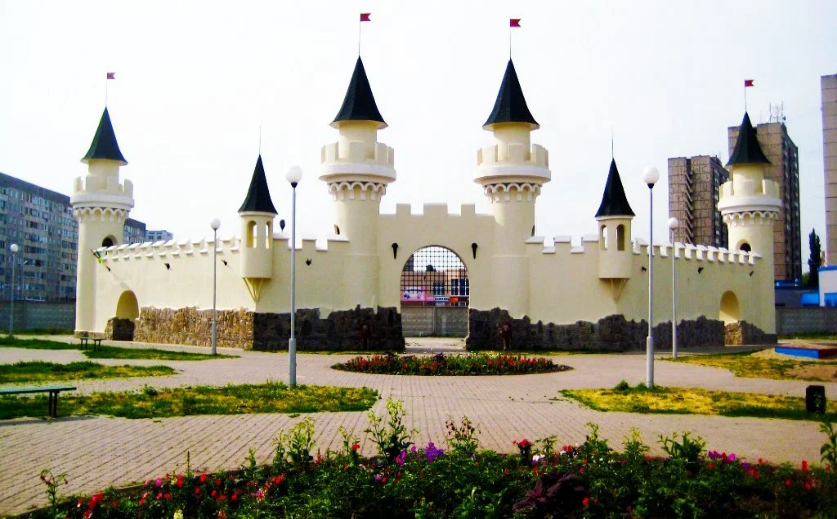 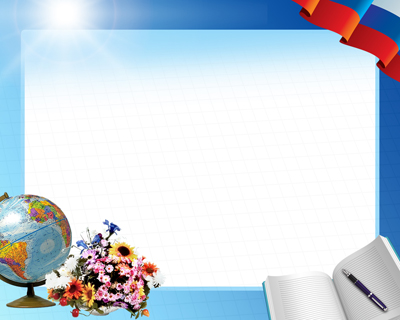 В рамках реализации проекта дети выучили стихи и песни про Курчатов. И с удовольствием выступили на празднике, посвящённом юбилею города.
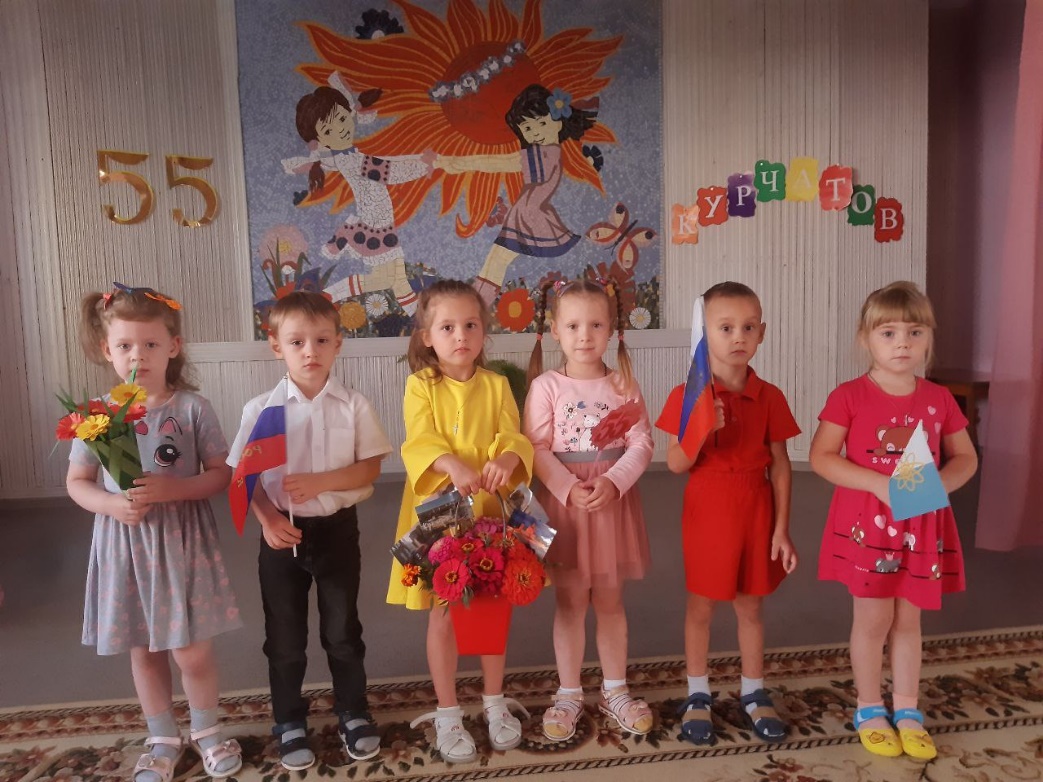 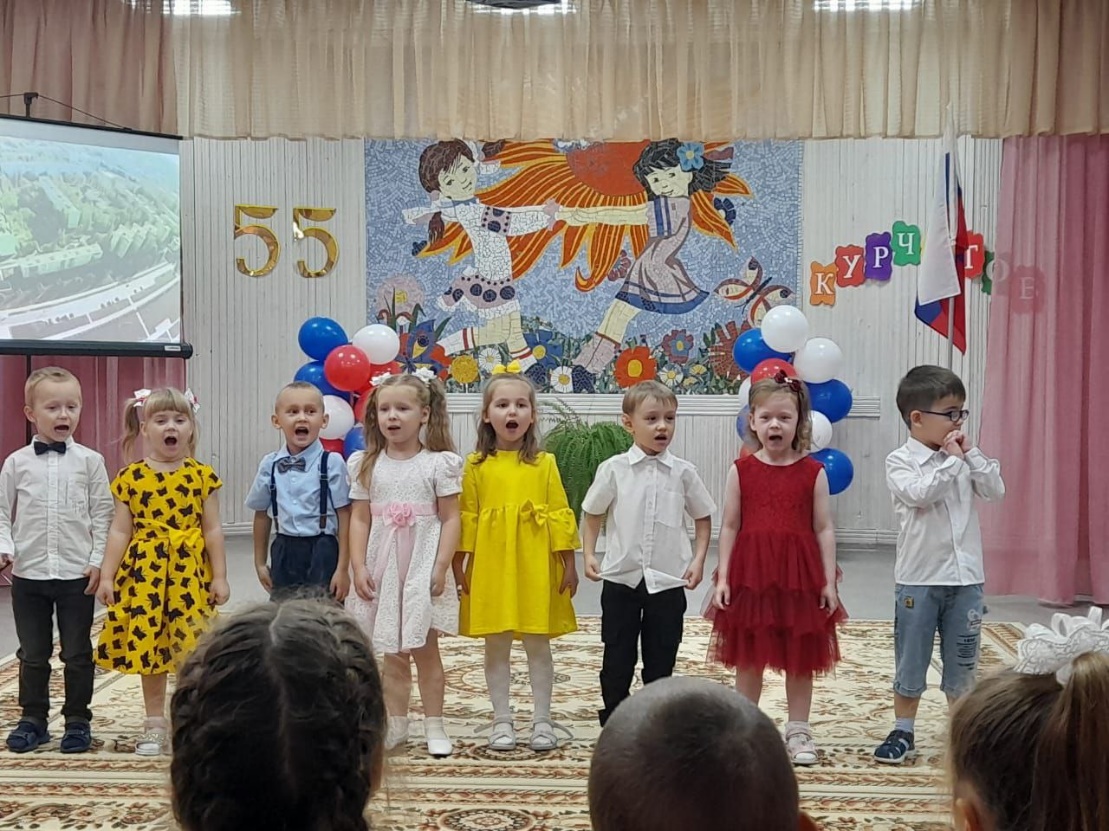 Итоговым мероприятием была созданная совместно с родителями выставка -"Букет любимому городу".
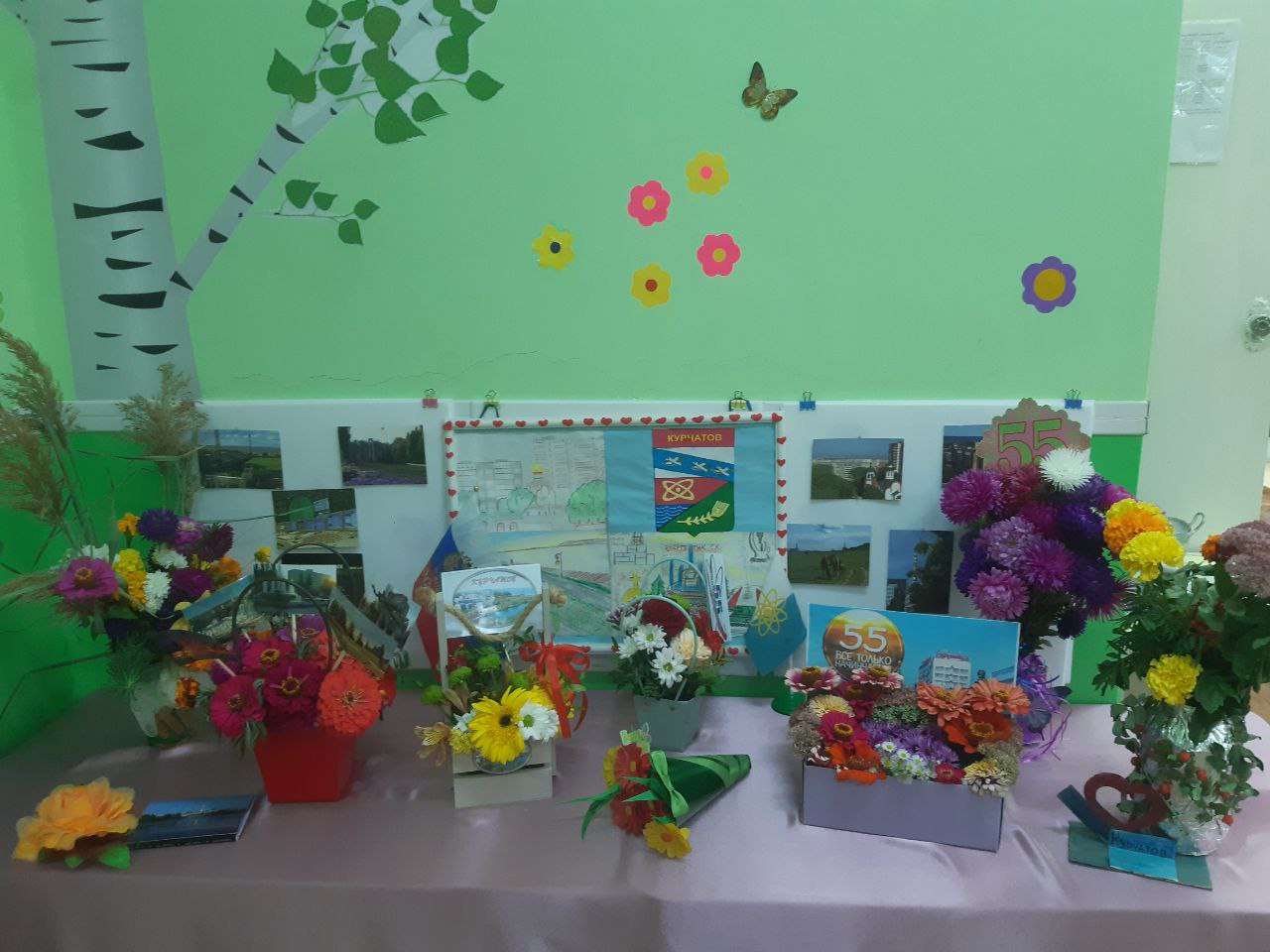 Наша прекраснейшая выставка светилась любовью к своей малой родине, к своему родному, славному городу по имени Курчатов!
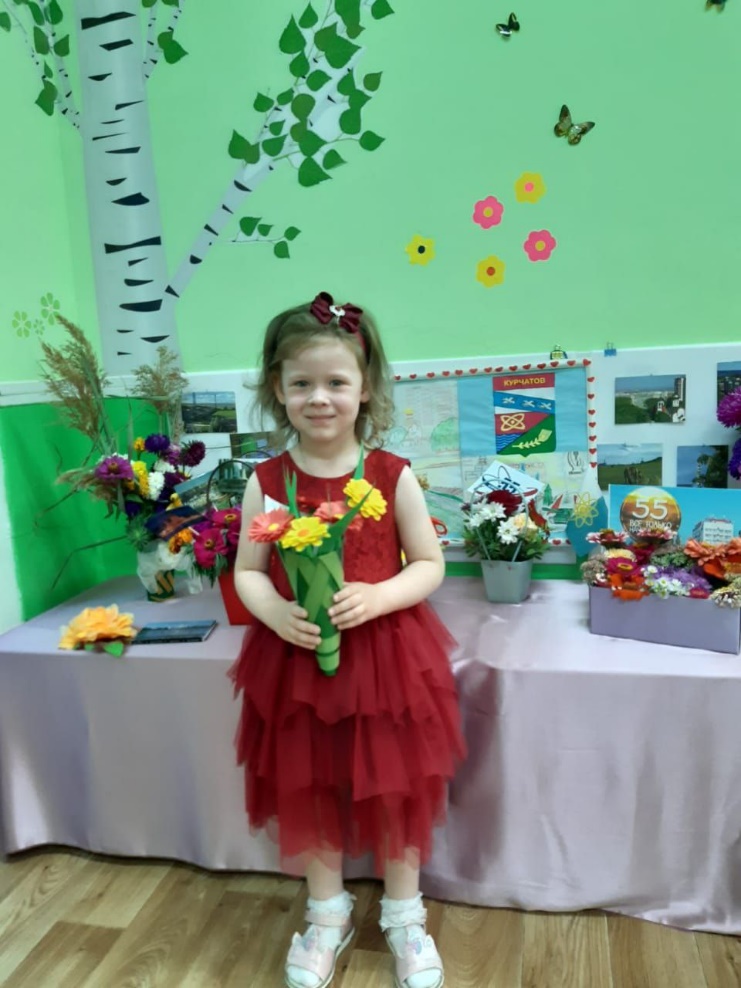 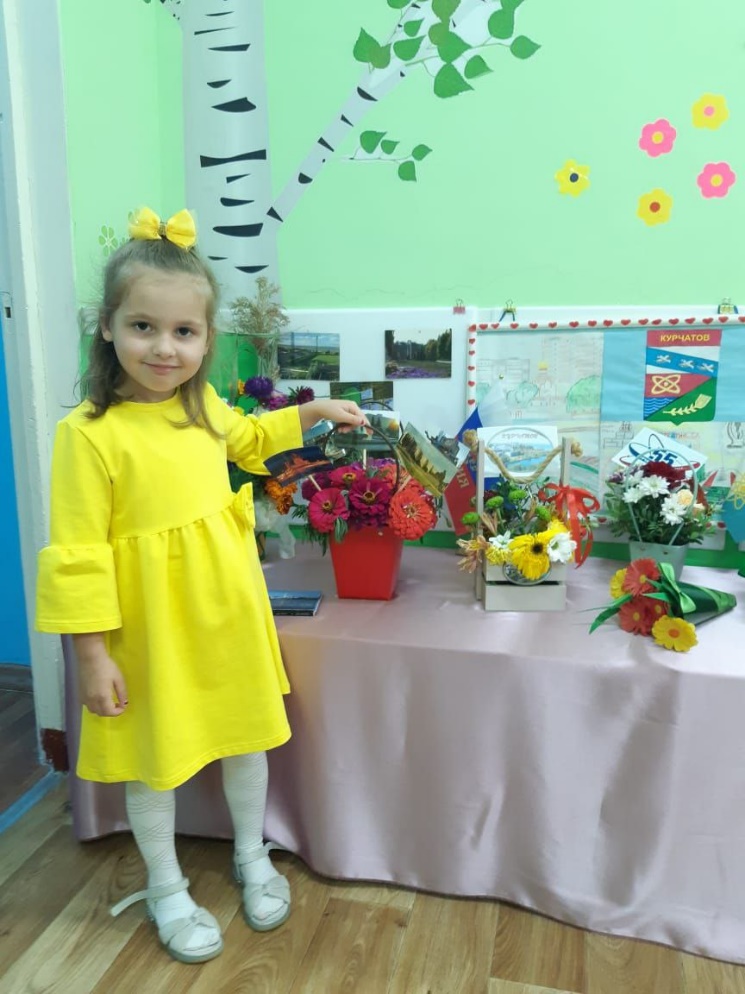 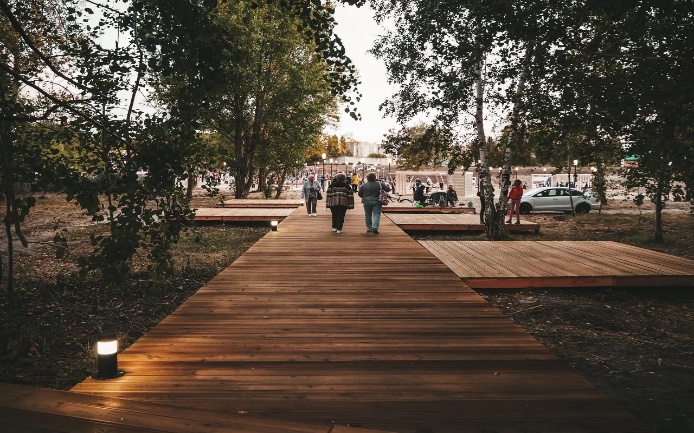 Спасибо за внимание!
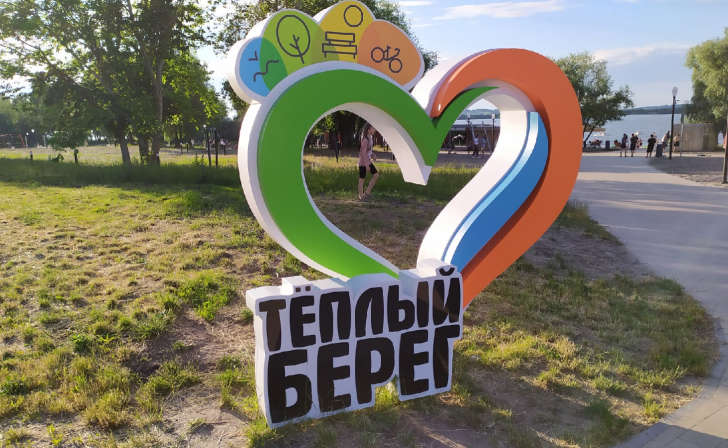